CHÀO MỪNG CÁC EM ĐẾN VỚI TIẾT HỌC HÔM NAY!
TRÒ CHƠI “AI NHANH, AI ĐÚNG”
Luật chơi
Chia lớp thành 4 nhóm
Thành viên các đội lắng nghe câu hỏi và phất cờ giành quyền trả lời.
Mỗi câu trả lời đúng được 10 điểm, trả lời sai các đội khác tiếp tục phất cờ giành quyền trả lời
Đội nào được nhiều điểm nhất sẽ giành chiến thắng.
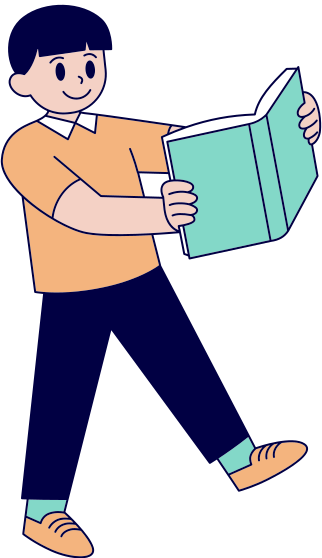 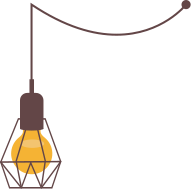 Câu 1: Trong nguyên tử, hạt nào mang điện tích dương, hạt nào mang điện tích âm, hạt nào không mang điện?
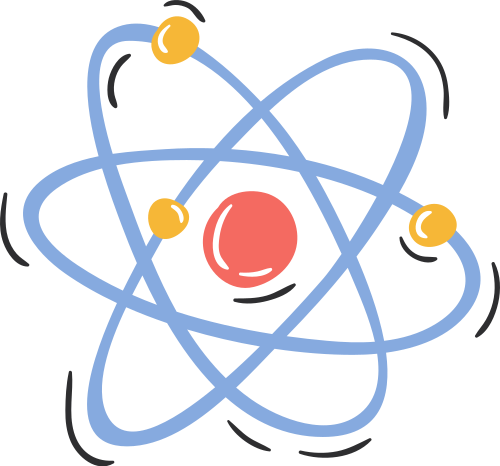 Proton, electron, neutron
Câu 2: Hạt được tìm thấy cùng proton trong hạt nhân?
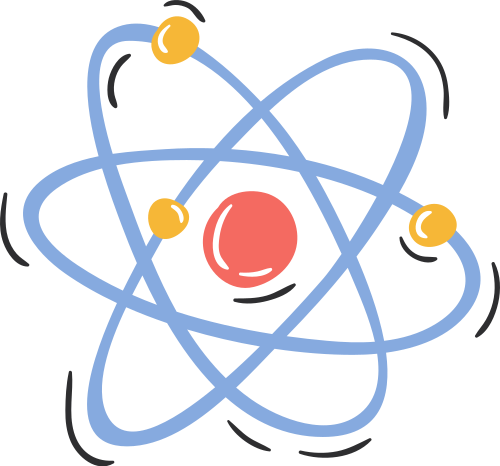 Neutron
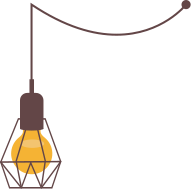 Câu 3: Hạt có thể xuất hiện với số lượng khác nhau trong các nguyên tử của cùng nguyên tố?
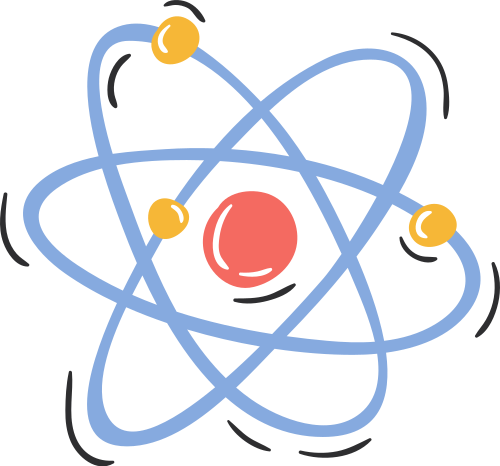 Neutron
Câu 4: Cho biết kí hiệu hóa học của các nguyên tố sau: Sodium, Carbon, Neon, Potassium, Nitrogen
Na, C, Ne, K, N
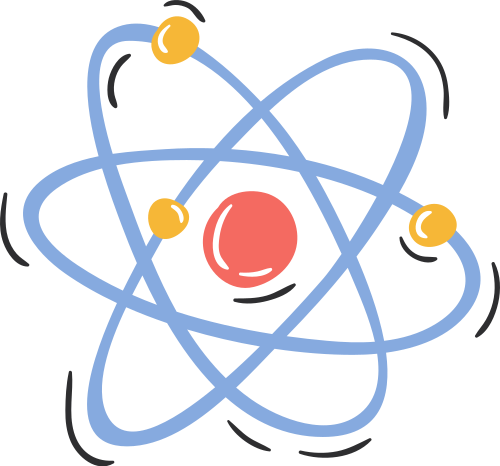 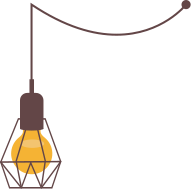 Câu 5: Bảng tuần hoàn hiện nay gồm bao nhiêu nguyên tố, được xếp thành mấy hàng, mấy cột?
118 nguyên tố, xếp thành 7 hàng, 18 cột
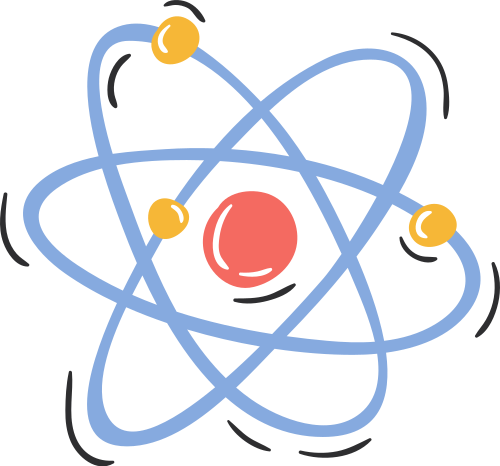 Câu 6: Hạt có khối lượng rất nhỏ, có thể bỏ qua khi tính khối lượng nguyên tử?
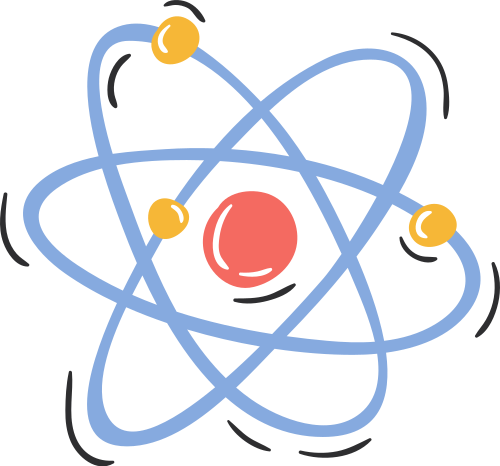 Electron
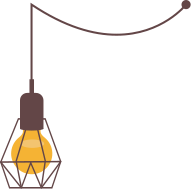 Câu 7: Phần lớn khối lượng nguyên tử tập trung ở đâu?
Hạt nhân nguyên tử
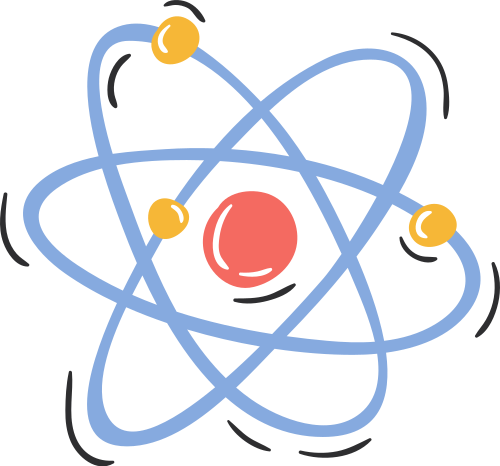 Câu 8: Trong nguyên tử, số electron tối đa ở lớp thứ nhất và lớp thứ 2 là bao nhiêu?
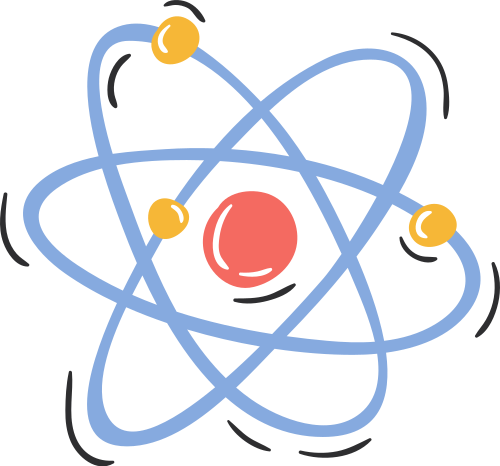 Lớpthứ nhất là 2
Lớp thứ 2 là 8
Tiết 20,21
BÀI TẬP CHỦ ĐỀ 1, 2
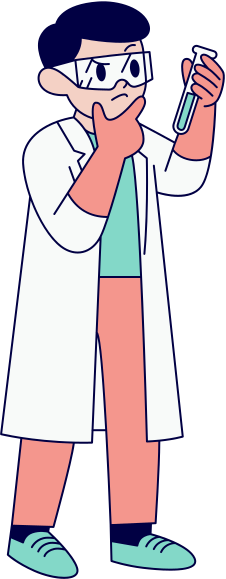 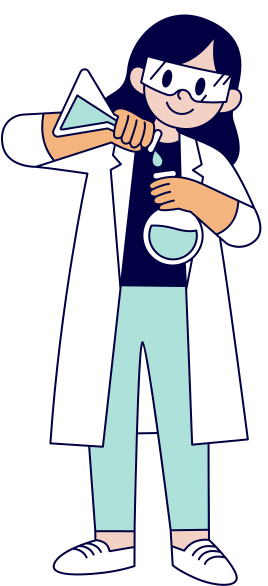 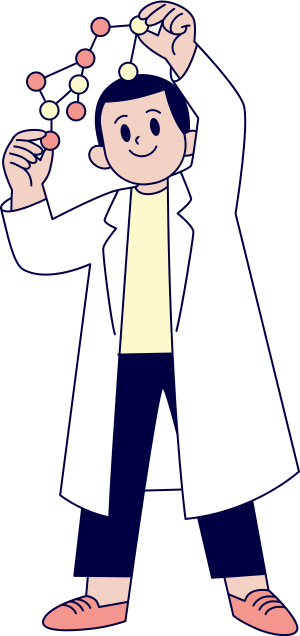 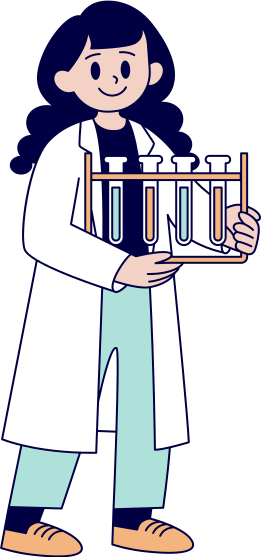 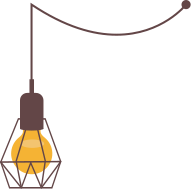 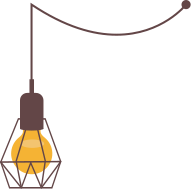 NỘI DUNG BÀI HỌC
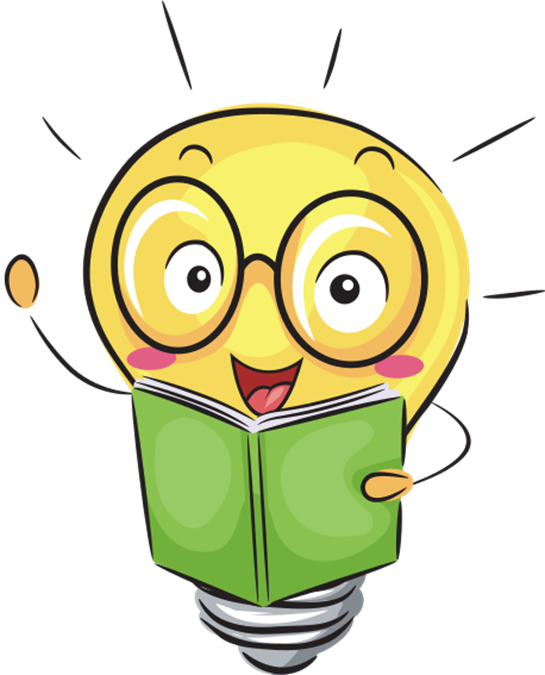 I
Hệ thống hoá kiến thức
II
Luyện tập
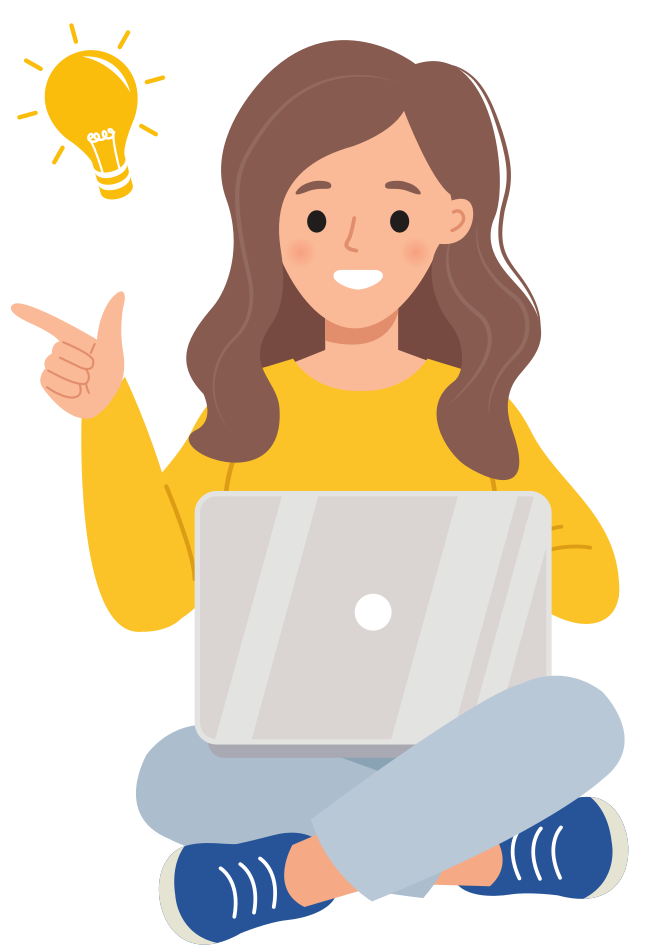 I. HỆ THỐNG HOÁ 
KIẾN THỨC
HOẠT ĐỘNG NHÓM ( VỀ NHÀ)
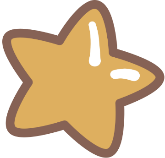 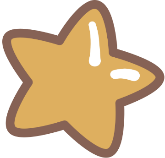 Nhóm 2,4: Làm sơ đồ tư duy hệ thống kiến thức về sơ lược bảng tuần hoàn các nguyên tố hóa học
Nhóm 1,3: Làm sơ đồ tư duy hệ thống kiến thức về nguyên tử, nguyên tố hóa học
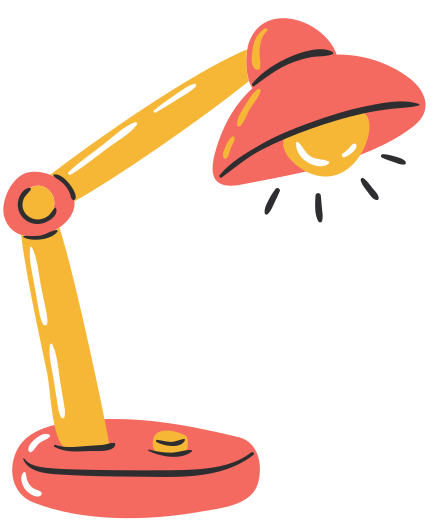 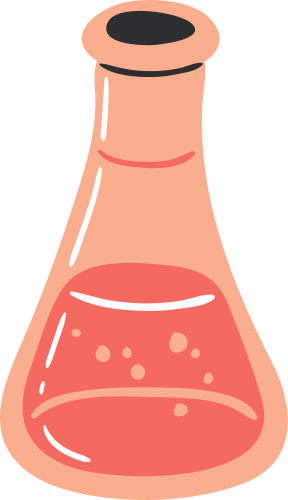 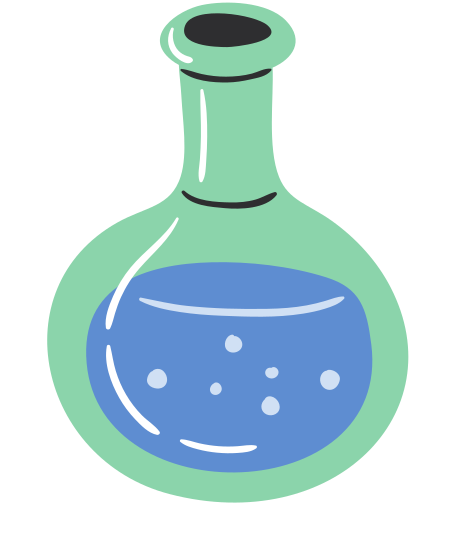 Hạt vô cùng nhỏ
Khái niệm
Trung hoà về điện
Kí hiệu: e
Điện tích -1
Electron
Vỏ nguyên tử
me = 0,00055 amu
Cấu tạo
Lớp thứ nhất tối đa 2e
Lớp electron
Lớp thứ 2 tối đa 8e
NGUYÊN TỬ
Kí hiệu: p
Proton
Điện tích +1
Hạt nhân nguyên tử
mp = 1 amu
Kí hiệu: n
Neutron
Điện tích = 0
Đơn vị amu
⊶ Khối lượng nguyên tử
mn = 1 amu
Công thức: mnt = mp + me +  mn
Số p: đặc trưng cho NTHH
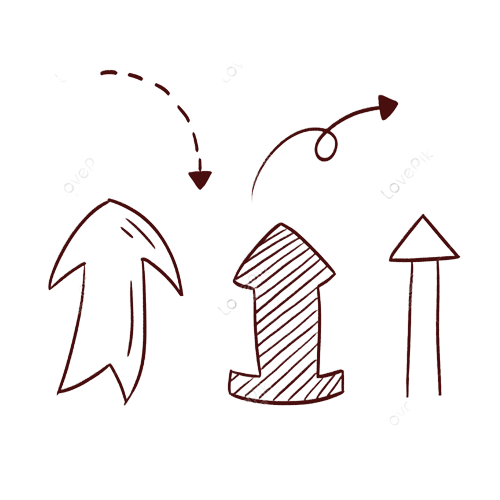 ► ĐỊNH NGHĨA
Tập hợp những nguyên tử có cùng số proton trong hạt nhân
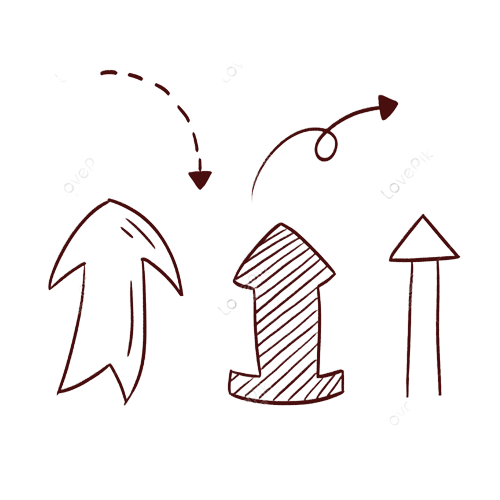 Viết hoa chữ cái đầu
Chữ thứ 2 viết thường
Nguyên tố hoá học
1 hoặc 2 chữ cái đầu
► KÍ HIỆU
Ví dụ: Calcium  Ca
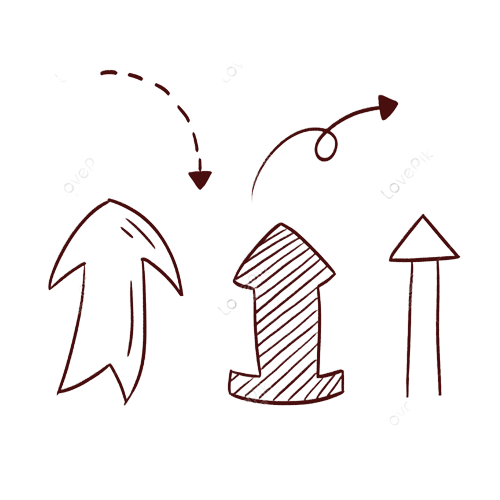 HOẠT ĐỘNG NHÓM ( VỀ NHÀ)
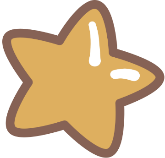 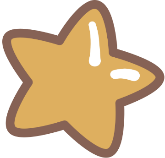 Nhóm 2,4: Làm sơ đồ tư duy hệ thống kiến thức về sơ lược bảng tuần hoàn các nguyên tố hóa học
Nhóm 1,3: Làm sơ đồ tư duy hệ thống kiến thức về nguyên tử, nguyên tố hóa học
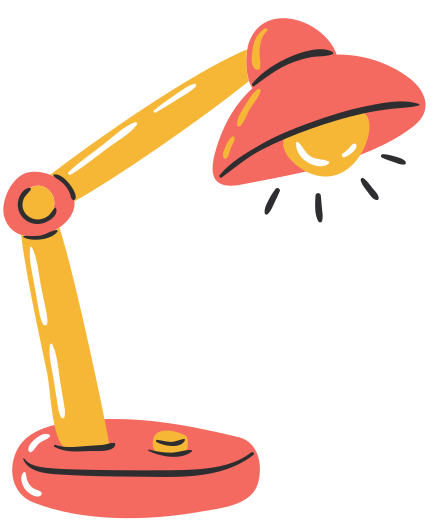 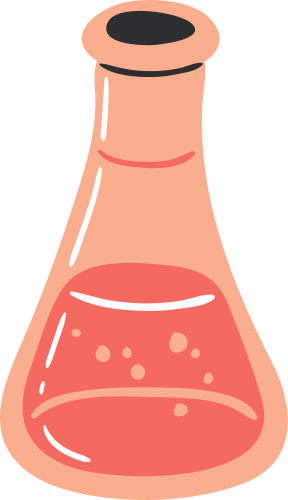 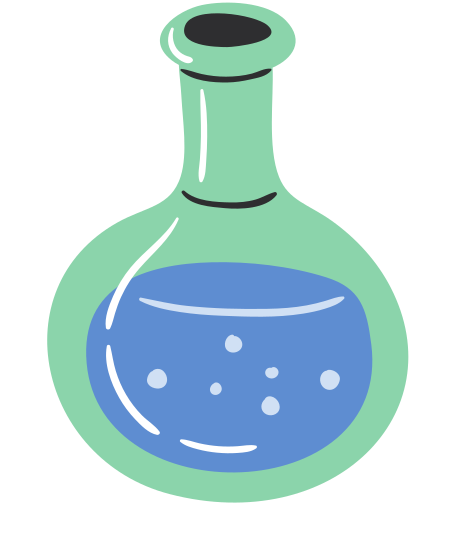 Đơn vị điện tích hạt nhân = số e = số  p = STT nguyên tố trong BTH
Tính chất hóa học tương tự nhau, xếp theo chiều tăng dần của điện tích hạt nhân
Số hiệu nguyên tử
BTH gồm 18 cột:
8 nhóm A
10 nhóm B
Kí hiệu hoá học
Ô
Nhóm
Tên nguyên tố
Khối lượng nguyên tử
Sơ lược bảng tuần hoàn
STT nhóm A =  số e lớp ngoài cùng
Ô
Cùng lớp e, xếp theo chiều tăng dần của điện tích hạt nhân
Biết vị trí
Nhóm
Ý nghĩa BTH
Chu kì
STT chu kì = số lớp e
Chu kì
BTH gồm 7 chu kì
Biết thông tin của nguyên tố
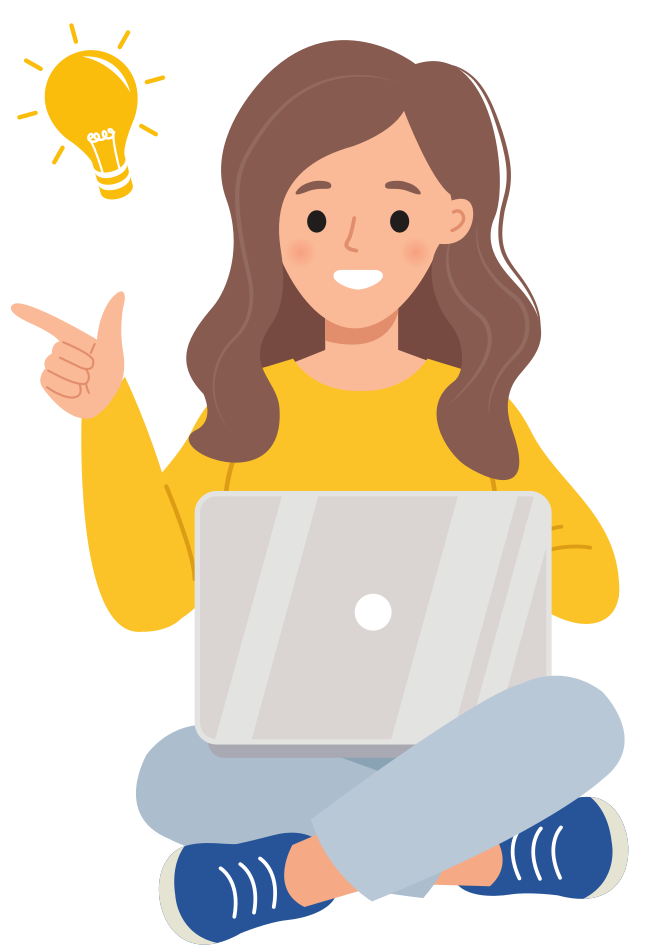 II. LUYỆN TẬP
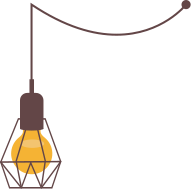 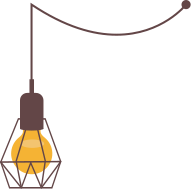 Hoạt động nhóm đôi (2 phút)
Làm bài tập 2  (SGK trang 26).
Điền thông tin thích hợp vào chỗ trống trong mỗi câu sau :
a) Hạt nhân của nguyên tử được cấu tạo bởi các hạt ...
b) Một nguyên tử có 17 proton trong hạt nhân, số electron chuyển động quanh hạt nhân là ...
c) Một nguyên tử có 10 electron, số proton trong hạt nhân của nguyên tử đó là ....
d) Khối lượng nguyên tử của nguyên tố X bằng 19 amu, số electron của nguyên tử đó là 9. Số neutron của nguyên tử X là ...
e) Một nguyên tử có 3 proton, 4 neutron và 3 electron. Khối lượng của nguyên tử đó là …
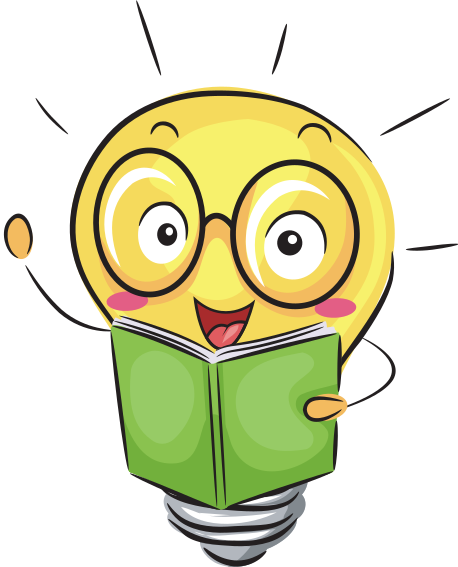 a. Hạt nhân của nguyên tử được cấu tạo bởi các hạt ...
b. Một nguyên tử có 17 proton trong hạt nhân, số electron chuyển động quanh hạt nhân là ...
c. Một nguyên tử có 10 electron, số proton trong hạt nhân của nguyên tử đó là ....
d. Khối lượng nguyên tử X bằng 19 amu, số electron của nguyên tử đó là 9. Số neutron của nguyên tử X là ...
e. Một nguyên tử có 3 proton, 4 neutron và 3 electron. Khối lượng của nguyên tử đó là …
proton và neutron
17
10
10
7 amu
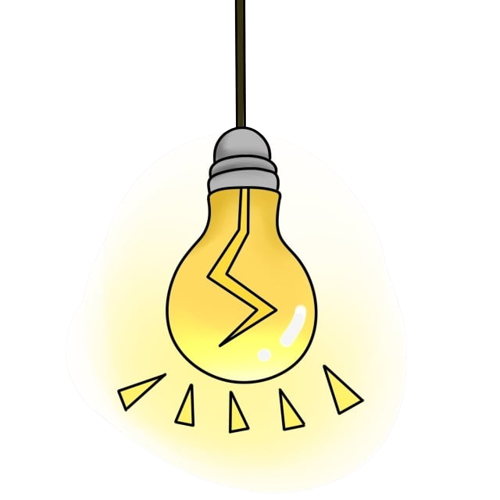 HOẠT ĐỘNG NHÓM (5 phút)
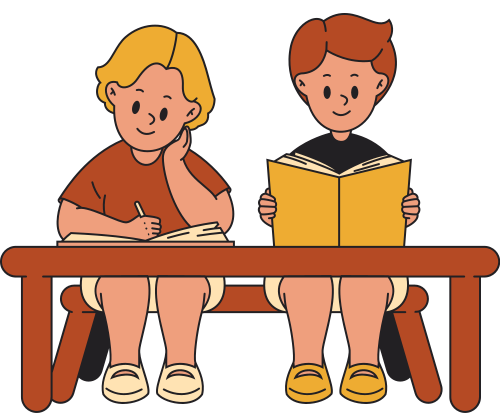 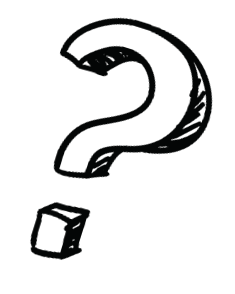 Bài 1: Hoàn thành những thông tin còn thiếu trong bảng sau:
Bài 2: Mô hình sắp xếp electron trong nguyên tử  của một nguyên tố X như sau:
a. Trong nguyên tử X có bao nhiêu electron và được sắp xếp thành mấy lớp?
b. Hãy cho biết tên nguyên tố X.
c. Gọi tên một số nguyên tố khác mà nguyên tử của nó có cùng số lớp electron với nguyên tố X.
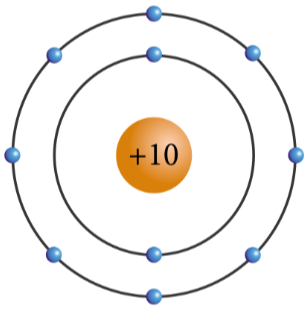 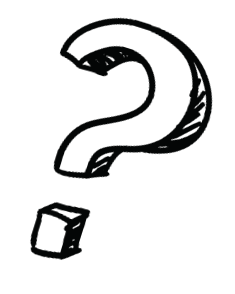 Bài 1: Hoàn thành những thông tin còn thiếu trong bảng sau:
Ne
10
Neon
20
Li
4
3
14
Si
14
Silicon
Phosphorus
15
P
16
20
20
Ca
Calcium
a) Nguyên tử X có 10e và có 2 lớp electron.
b) Nguyên tử X có điện tích hạt nhân = +10
STT của X trong bảng tuần hoàn là 10.
X là nguyên tố Neon.
c) Nguyên tố X có 2 lớp electron 
X nằm ở chu kì 2 của bảng tuần hoàn
Nguyên tố cùng nằm ở chu kì 2 là: Oxygen, Nitrogen, Carbon…
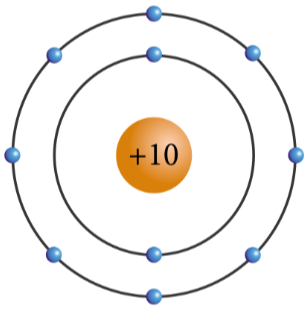 Bài 3. Cho nguyên tử X có tổng số hạt proton, neutron, electron là 28, trong đó số hạt không mang điện nhiều hơn số hạt mang điện dương là 1 hạt. 
a, Tính số lượng từng loại hạt của nguyên tử X?
b, Tính khối lượng của nguyên tử X
c, Vẽ sơ đồ cấu tạo của nguyên tử nguyên tố X?
HƯỚNG DẪN VỀ NHÀ
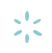 Ôn tập lại kiến thức chủ đề 1,2.
Làm các bài tập 7,8,9 SGK-27.
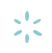 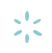 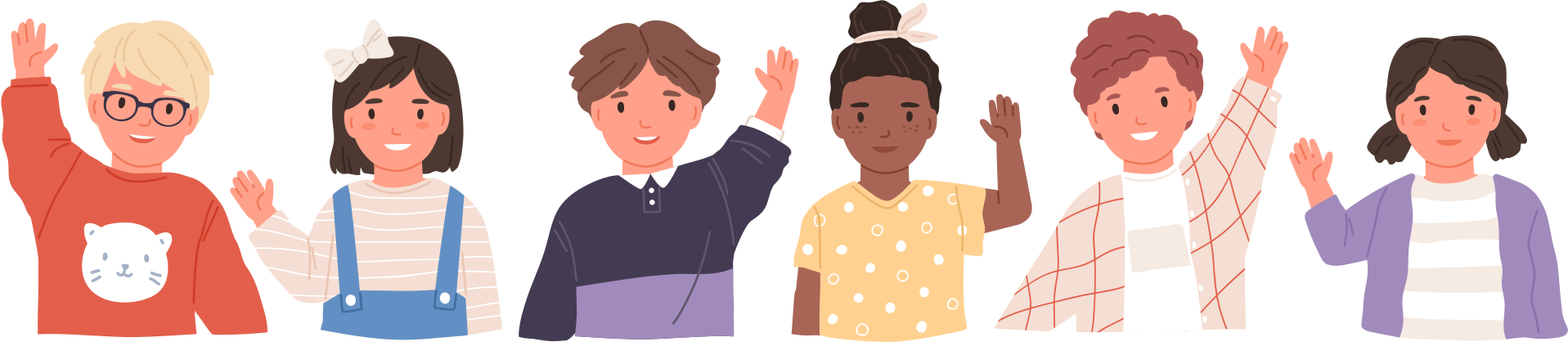 CẢM ƠN CÁC EM ĐÃ CHÚ Ý LẮNG NGHE!